PHÂN TÍCH TÀI CHÍNH CÔNG TY
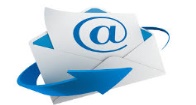 letrunghieutvu@gmail.com
Ths Lê Trung Hiếu
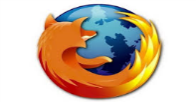 letrunghieutvu.yolasite.com
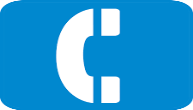 0939.999.983/01239.000.983
Có thể đánh giá được:
Các chỉ số tài chính chủ yếu
BÁO CÁO THU NHẬP
Thông tin từ thuyết minh
Trong Bảng tổng kết tài sản: Phần vốn cổ đông:
CP ưu đãi mệnh giá 100.000đ, cổ tức 6%/năm, 500 CP đang lưu hành.
CP thường mệnh giá 10.000đ, đăng ký phát hành 300.000CP, 60.000 CP đang lưu hành.
Chỉ số thanh toán cổ tức là 60%.
Thị giá của cổ phiếu: 100.000 đ
1. Nhóm chỉ số thanh toán
1.1.Chỉ số thanh toán hiện tại = TSLĐ/ Nợ ngắn hạn =705.000/327.000 = 2,16 lần
Chỉ số này chỉ ra khả năng thanh toán của Cty về nợ  ngắn hạn từ TSLĐ. 
1.2.Chỉ số TS nhạy cảm = (TSLĐ – Hàng tồn kho)/ Nợ ngắn hạn = (705.000 – 330.000)/327.000 = 1,15
Chỉ số TS nhạy cảm > 1 được xem là an toàn bởi vì cty có thể thanh toán các món nợ ngắn hạn trong một thời gian ngắn mà không cần phải có thêm lợi tức hay doanh thu.
1.3. Lưu lượng tiền mặt = Thu nhập ròng + Khấu hao hàng năm = 147.180+ 80.000 = 227.180
Một lưu lượng tiền mặt dương chỉ ra rằng Cty có thu nhập đầy đủ để chi trả các khoản chi phí và cổ tức. Một thu nhập âm có nghĩa Cty bị thua lỗ và nó có thể gặp khó khăn trong thanh toán nợ ngắn hạn.
2.Các chỉ số về phương cách tạo vốn
2.1. Chỉ số trái phiếu = Tổng mệnh giá trái phiếu/Toàn bộ vốn dài hạn = 300.000/(300.000+862.000) = 0,26 (26%)
Toàn bộ vốn dài hạn = nợ dài hạn + vốn cổ đông = 300.000 + 862.000 = 1.162.000
Tổng mệnh giá trái phiếu = 300.000
Chỉ số này chỉ ra số phần trăm nợ so với vốn dài hạn. Một cấu trúc vốn chắc chắn không cho phép có quá nhiều nợ (khoảng ≤ 50%)
2.2. Chỉ số cổ phiếu ưu đãi = Tổng mệnh giá CP ưu đãi/ Toàn bộ vốn dài hạn = 50.000/1.162.000 = 0,04 (4%)
Chỉ số này chỉ ra tỷ lệ vốn dài hạn có được từ CP ưu đãi. Phát hành CPUĐ là một giải pháp dung hoà, khi Cty không muốn tăng thêm nợ mà cũng không muốn chia sẽ quyền kiểm soát Cty cho CĐ mới.
2.3. Chỉ số CP thường = (Tổng mệnh giá CPT+Vốn thặng dư+Thu nhập để lại)/ toàn bộ vốn dài hạn = (600.000+52.000+160.000)/1.162.000 = 0,7 (70%)
Chỉ số này chỉ ra phần trăm của vốn dài hạn huy động được từ CPT. Chỉ số này nói lên thực lực vốn tự có của Cty, chỉ số này càng cao thì tính tự chủ về tài chính càng chắc chắn. Chỉ tiêu này ở mức hợp lý là khoảng trên 50%, nếu thấp hơn thì rủi ro tăng lên, còn nếu quá cao thì khả năng sinh lời lại thấp.
3. Các chỉ số bảo chứng
3.1. Bảo chứng tiền lãi trái phiếu = Thu nhập trước lãi và thuế (EBIT)/tiền lãi trái phiếu hàng năm = 250.000/27.000 = 9,26
Thu nhập trước lãi và thuế gấp 9 lần tiền lãi trái phiếu phải trả -> Cty thừa khả năng trả lãi trái phiếu.
3.2. Bảo chứng Cổ tức CPUĐ = thu nhập ròng/Cổ tức CPUĐ = 147.180/(50.000x6%)= 49,06
Thu nhập sau thuế gấp 49 lần cổ tức ưu đãi phải trả -> Cty thừa khả năng trả cổ tức ưu đãi.
4.Các chỉ số hiệu quả hoạt động
4.1. Chỉ số lợi nhuận hoạt động = Thu nhập hoạt động/Doanh thu = 220.000/660.000 = 0,33
Trong 1đ doanh thu có 0,33đ thu nhập hoạt động
4.2. Chỉ số lợi nhuận ròng = Thu nhập ròng/ Doanh thu = 147.180/660.000 = 0,22
Trong 1đ doanh thu có 0,22đ thu nhập ròng.
4.3. Thu nhập của mỗi cổ phần (EPS) = (Thu nhập ròng - Cổ tức ưu đãi)/Số CP thường đang lưu hành  = (147.180 – 3.000)/60.000 CP = 2.403đ
Chỉ số này chỉ ra số thu nhập mà cổ đông phổ thông được hưởng trên mỗi cổ phiếu.
4.4. Cổ tức mỗi CP (DPS) = EPS x % thanh toán cổ tức = 2.403 x 60% = 1.442đ
Chỉ số này chỉ ra số cổ tức mà cổ đông phổ thông được hưởng trên mỗi cổ phiếu.
5. Các tỷ suất sinh lời
5.1. ROS (Tỷ suất lợi nhuận ròng trên doanh thu) – Return On Sale) = Thu nhập ròng/Doanh thu = 147.180/660.000 = 0,22
Trong 1đ doanh thu có 0,22đ thu nhập ròng.
5.2. ROE (Tỷ suất lợi nhuận ròng trên vốn chủ sở hữu) –Return On Equity = Thu nhập ròng/Vốn chủ sở hữu = 147.180/862.000 = 0,17
Một đồng vốn chủ sở hữu đầu tư mang về 0,17đ thu nhập ròng
5.3. ROA (tỷ suất lợi nhuận trên tổng tài sản) – Return On Asset) = Thu nhập ròng/Tổng tài sản = 147.180/1.489.000 = 0,10
Một đồng đâu tư cho tài sản mang về 0,10đ thu nhập ròng.
6. Các chỉ số triển vọng phát triển
6.1. Chỉ số giá trên thu nhập (P/E) = Thị giá/Thu nhập mỗi CP = 100.000đ/2.403đ = 42 lần
	
Một Cty thu nhập chưa cao nhưng nếu được thị trường đánh giá cao về tiềm năng phát triển thì P/E sẽ cao. Chỉ số P/E ở vào khoảng 10 là cao.
6.2. Chỉ số giá trên giá trị sổ sách (P/B) = Thị giá/Giá trị sổ sách mỗi CP
 	Tương tự như P/E, chỉ tiêu này càng cao chứng tỏ Cty càng có khả năng phát triển trong tương lai.
Giá trị sổ sách (Thư giá) = (VCP thường + Vốn Thặng dư + Thu nhập giữ lại)/Số CPT đang lưu hành = (600.000 + 52.000 + 160.000)/60.000 = 13.533đ
P/B = 100.000đ/13.533đ = 7,4 lần
6.3. Tốc độ tăng trưởng (g)  = ROE x % thu nhập giữ lại = 0,17 x 0,4 = 0,068 (6,8%)
Tài liệu tham khảo:
PGS.TS Bùi Kim Yến, Bài tập và bài giải phân tích và đầu tư chứng khoán, NXB Lao động xã hội, Năm 2009.